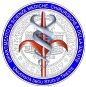 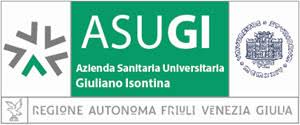 S.C. Clinica di Chirurgia Vascolare ed Endovascolare ASUGI Direttore Prof. Sandro Lepidi
Lezioni di CHIRURGIA VASCOLARE
Anno Accademico 2019-2020

INSUFFICIENZA  CEREBROVASCOLARE: 
LA STENOSI CAROTIDEA

Prof. Sandro Lepidi
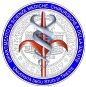 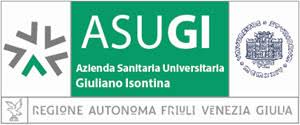 S.C. Clinica di Chirurgia Vascolare ed Endovascolare ASUGI Direttore Prof. Sandro Lepidi
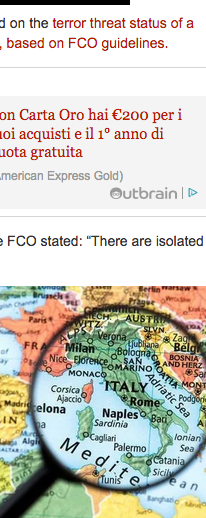 Epidemiology
In Italy stroke is the:
First cause of disability (200.000 cases per year)
Second cause of dementia
Third cause of death after heart disease and tumor
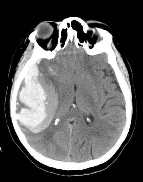 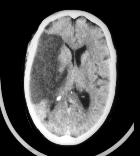 80% ischemic
20% hemorrhagic
10-15% intraparenchimal
3-5% ESA
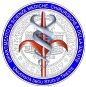 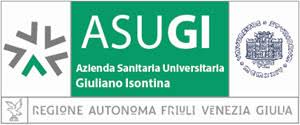 S.C. Clinica di Chirurgia Vascolare ed Endovascolare ASUGI Direttore Prof. Sandro Lepidi
Epidemiology
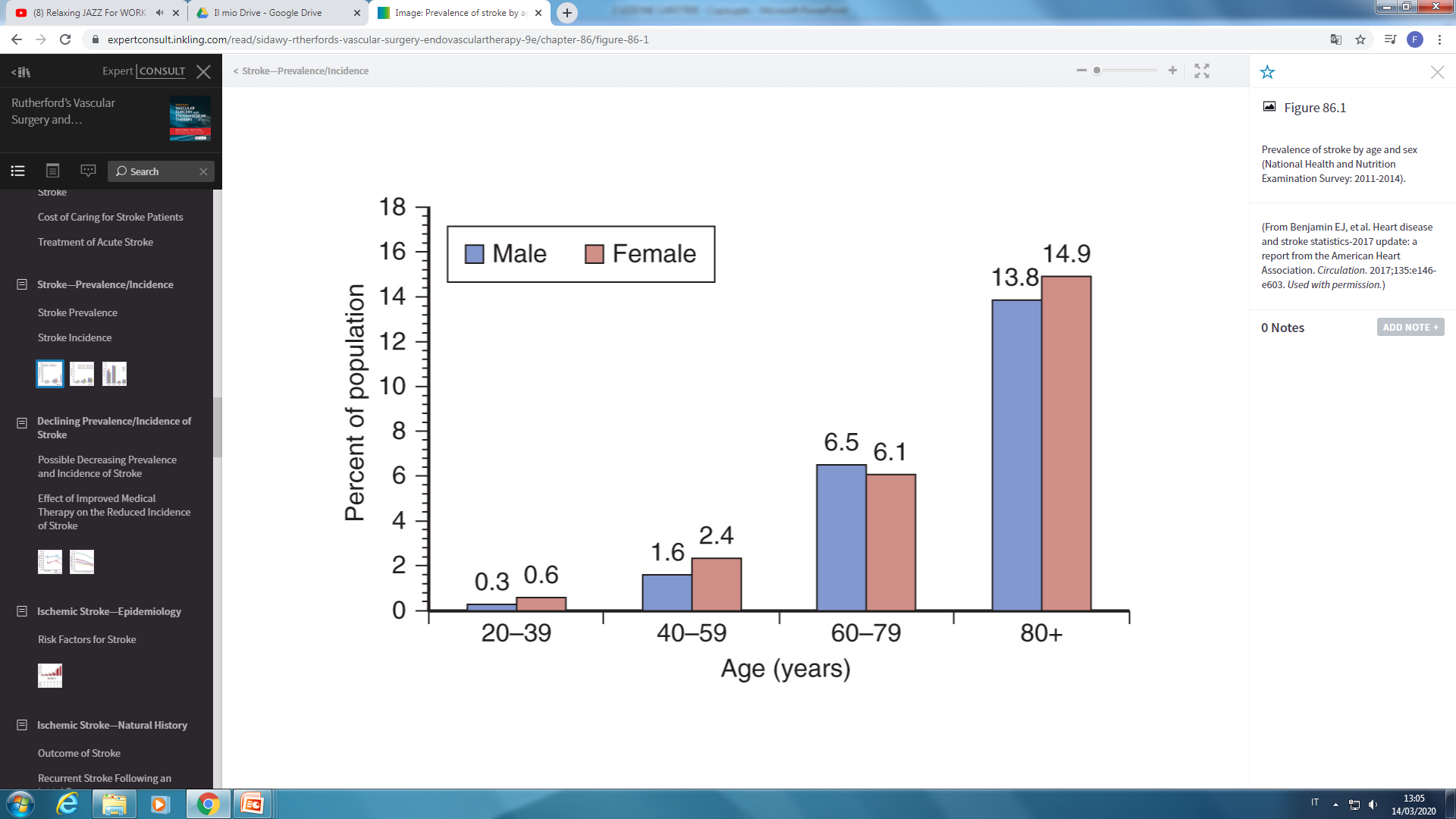 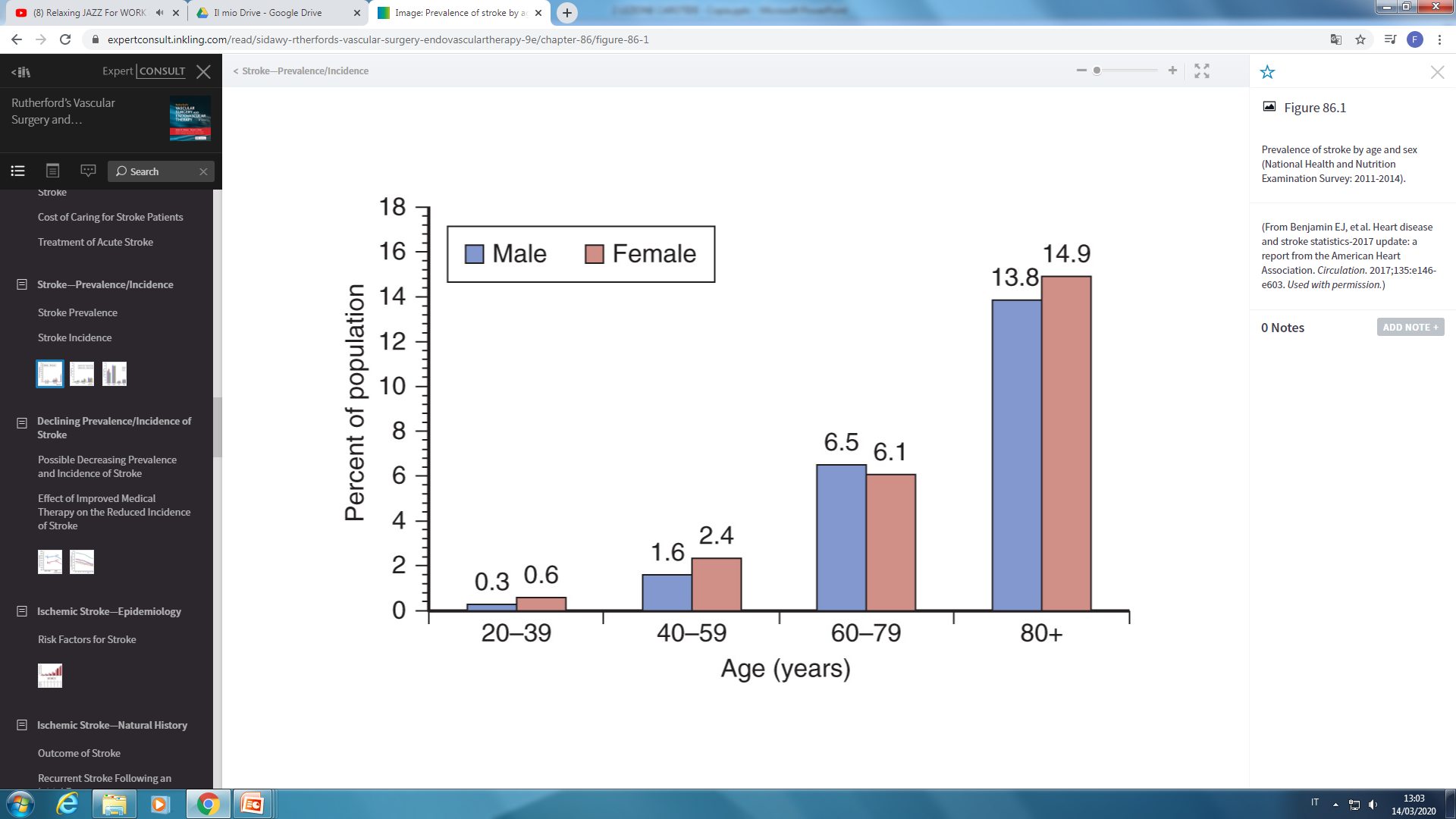 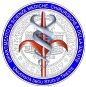 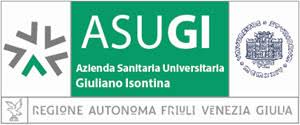 S.C. Clinica di Chirurgia Vascolare ed Endovascolare ASUGI Direttore Prof. Sandro Lepidi
Epidemiology
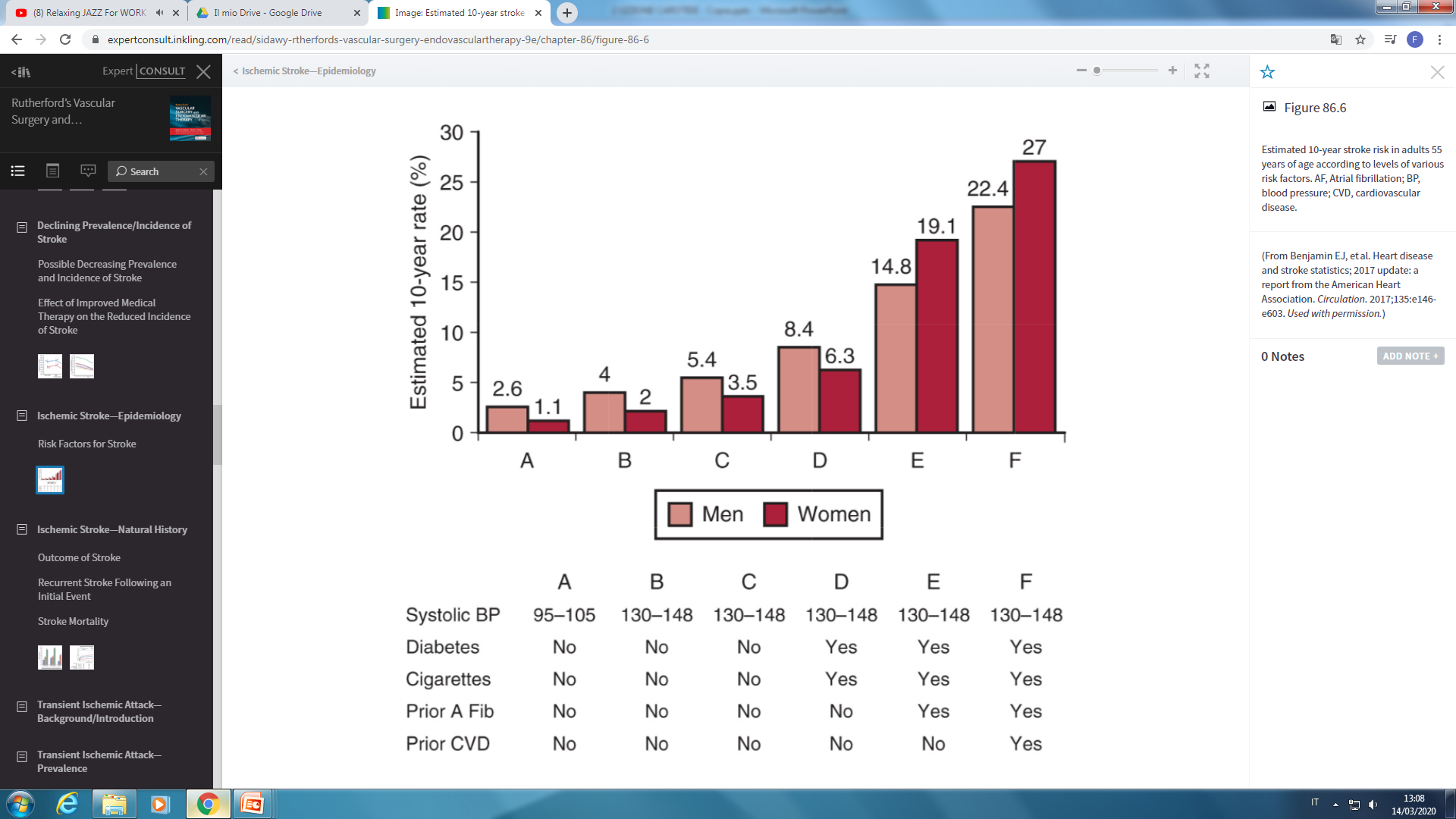 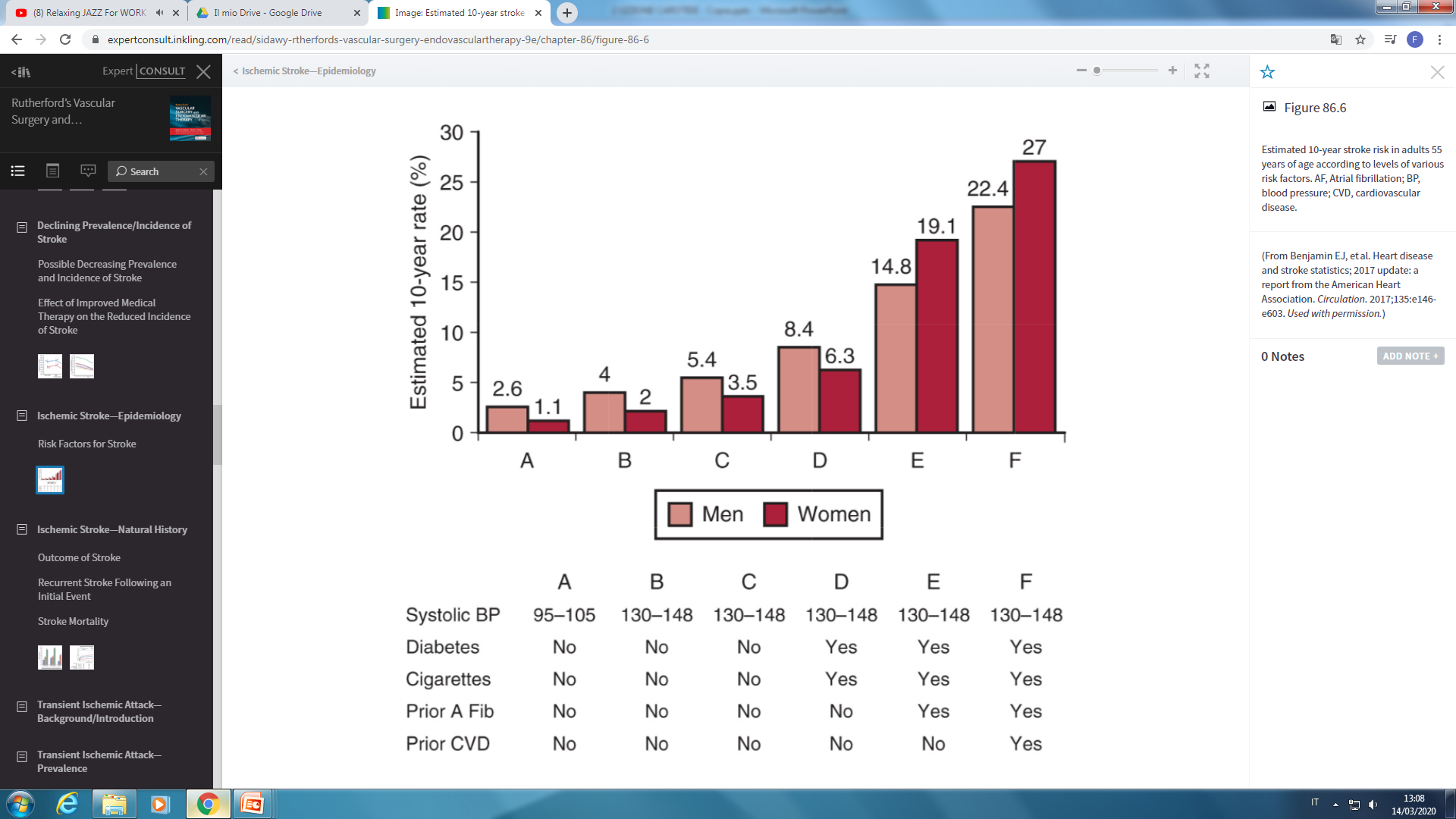 Yes
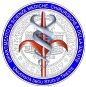 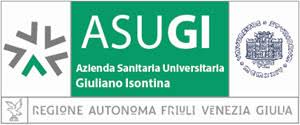 S.C. Clinica di Chirurgia Vascolare ed Endovascolare ASUGI Direttore Prof. Sandro Lepidi
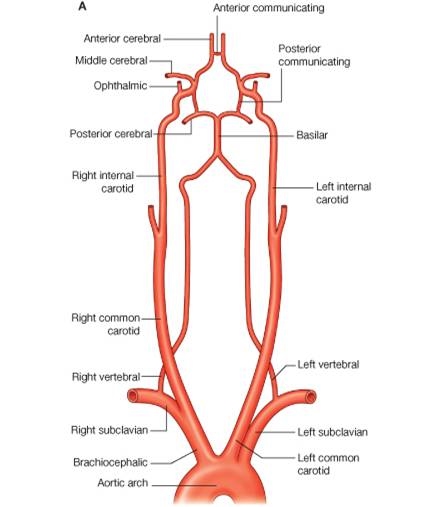 Anatomy
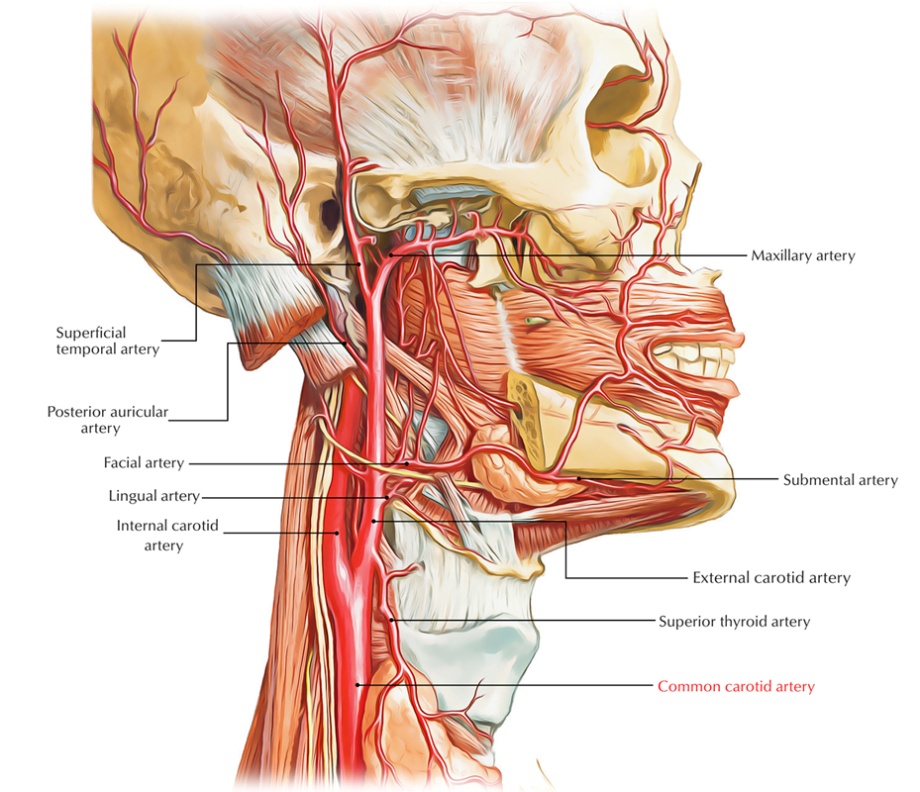 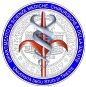 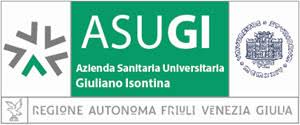 S.C. Clinica di Chirurgia Vascolare ed Endovascolare ASUGI Direttore Prof. Sandro Lepidi
Fisiopatology
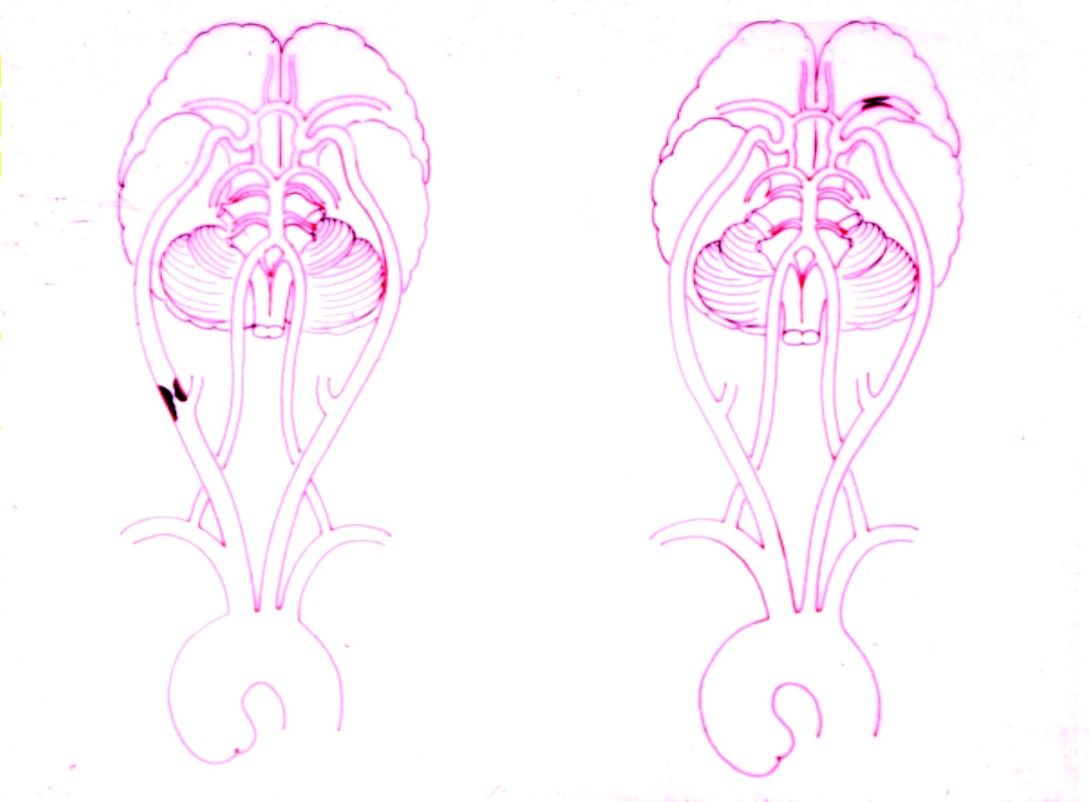 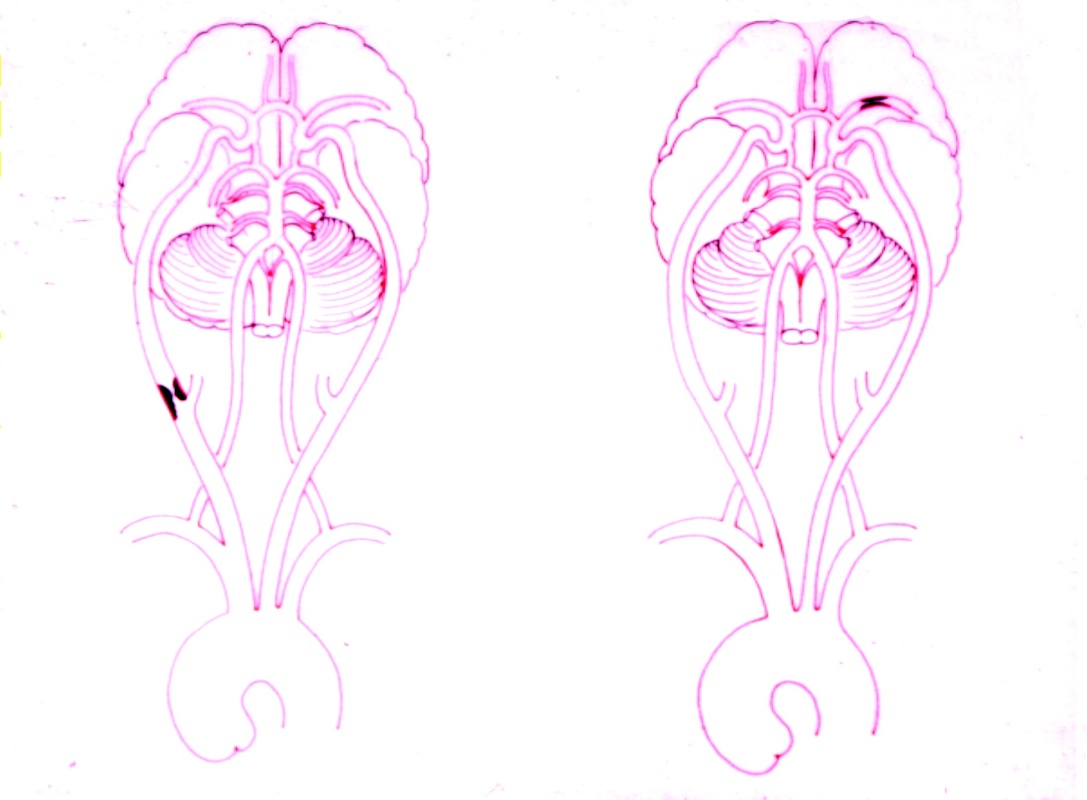 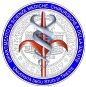 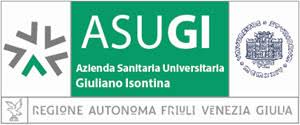 S.C. Clinica di Chirurgia Vascolare ed Endovascolare ASUGI Direttore Prof. Sandro Lepidi
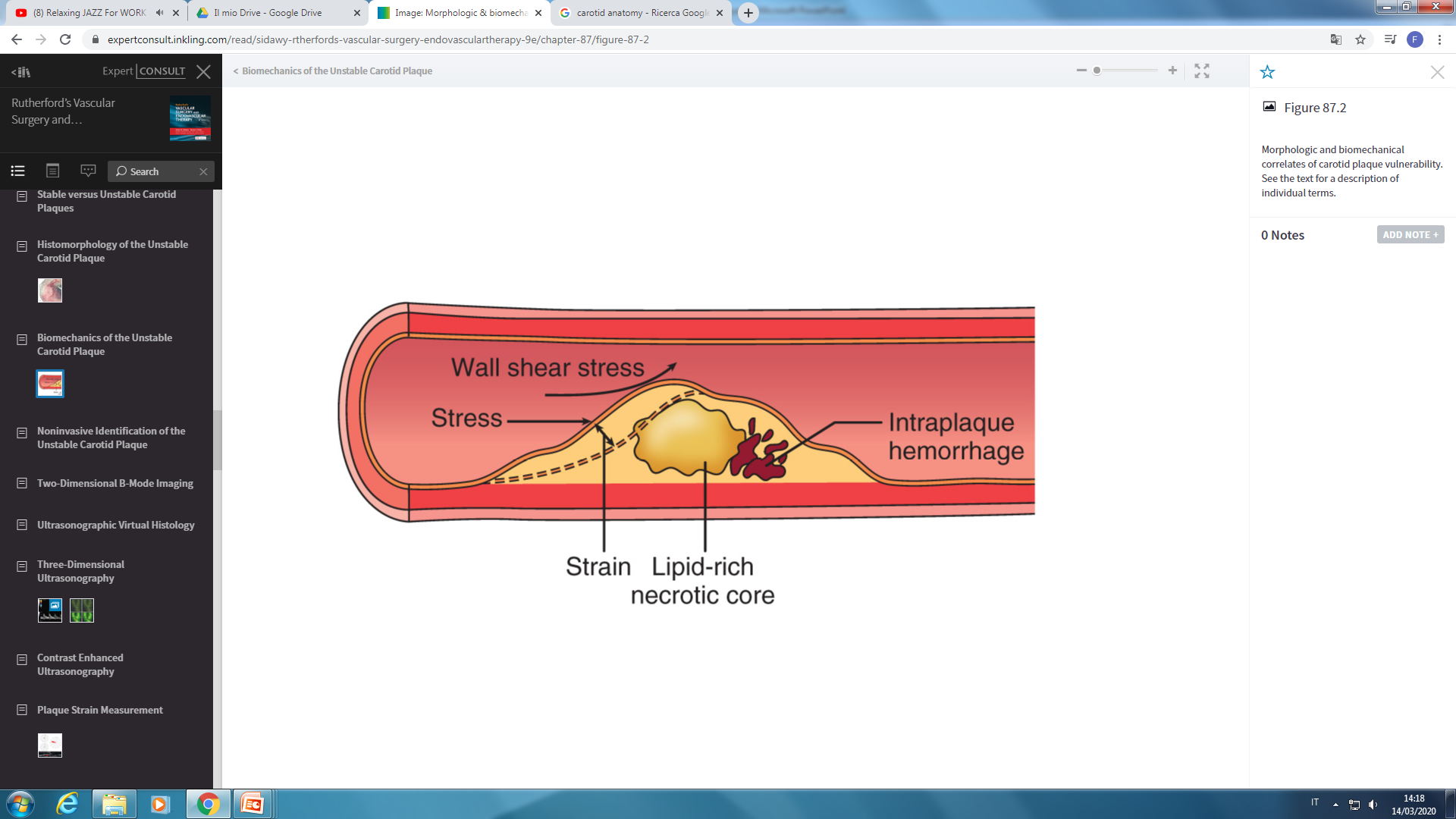 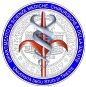 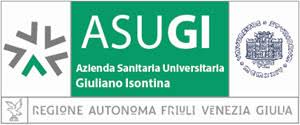 S.C. Clinica di Chirurgia Vascolare ed Endovascolare ASUGI Direttore Prof. Sandro Lepidi
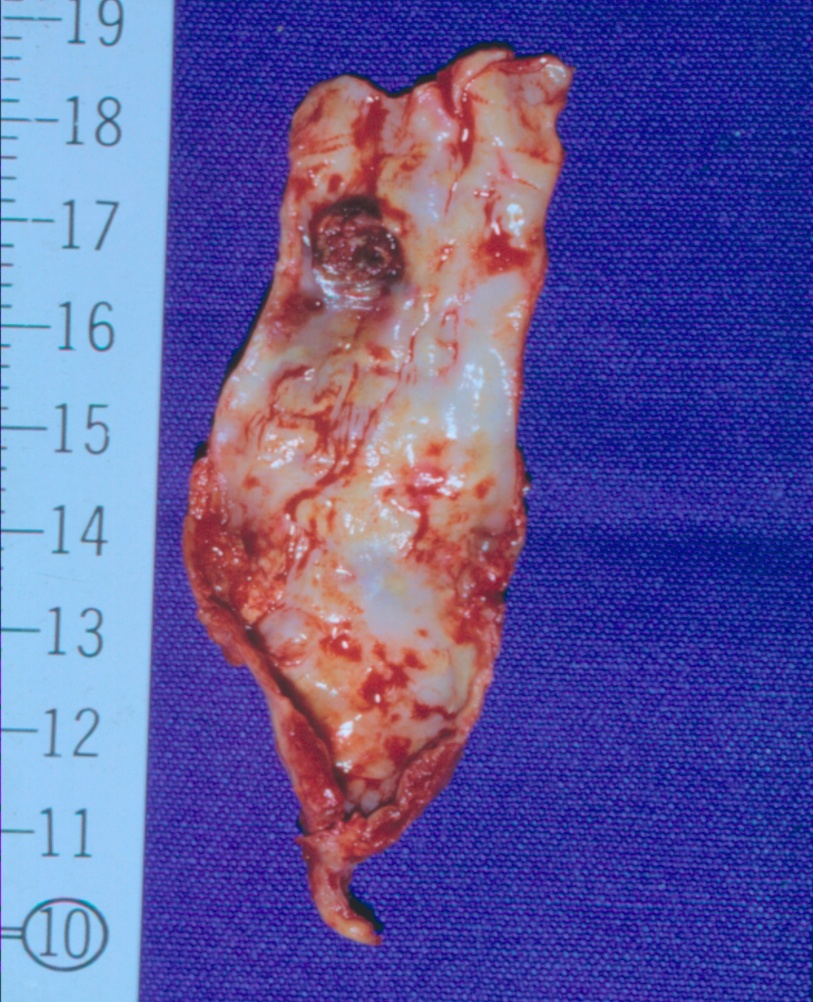 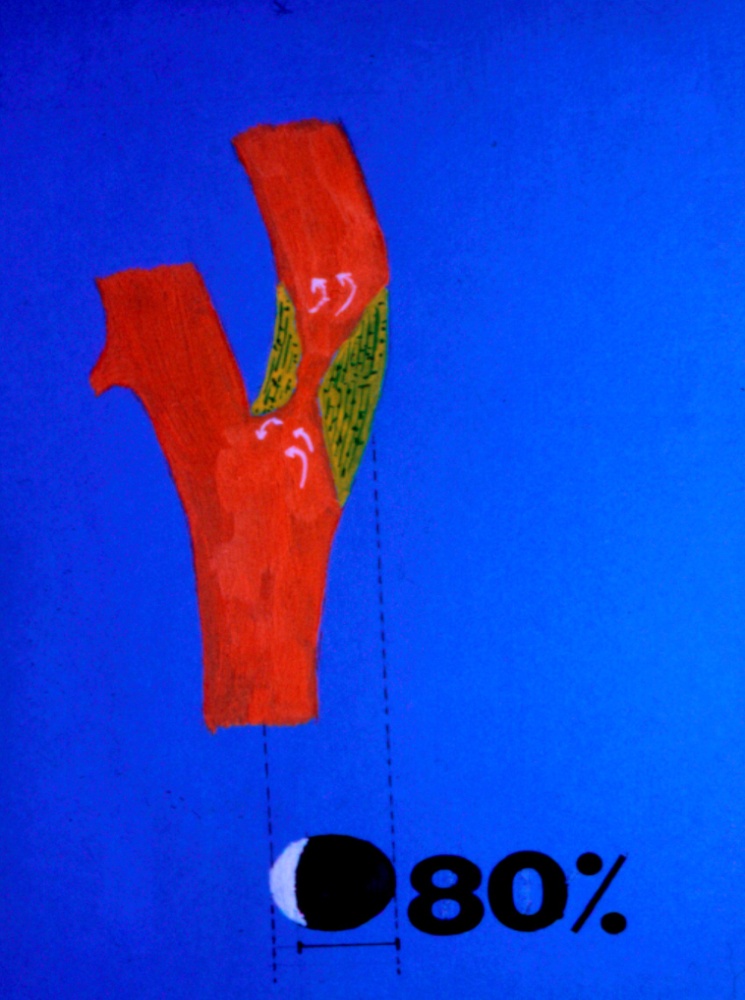 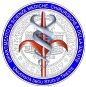 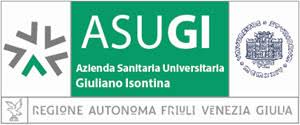 S.C. Clinica di Chirurgia Vascolare ed Endovascolare ASUGI Direttore Prof. Sandro Lepidi
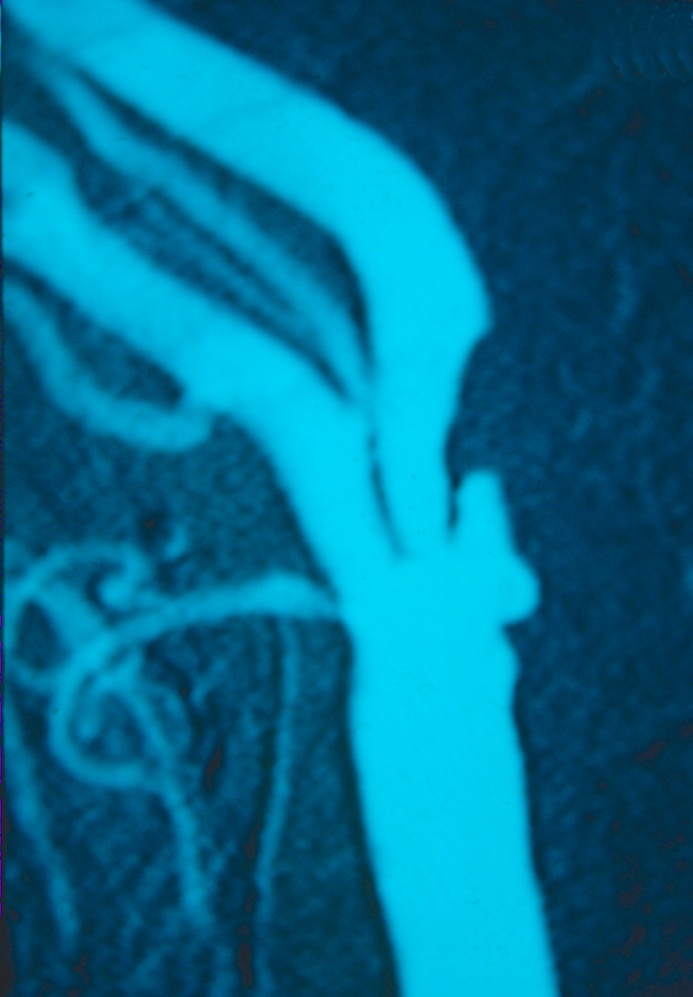 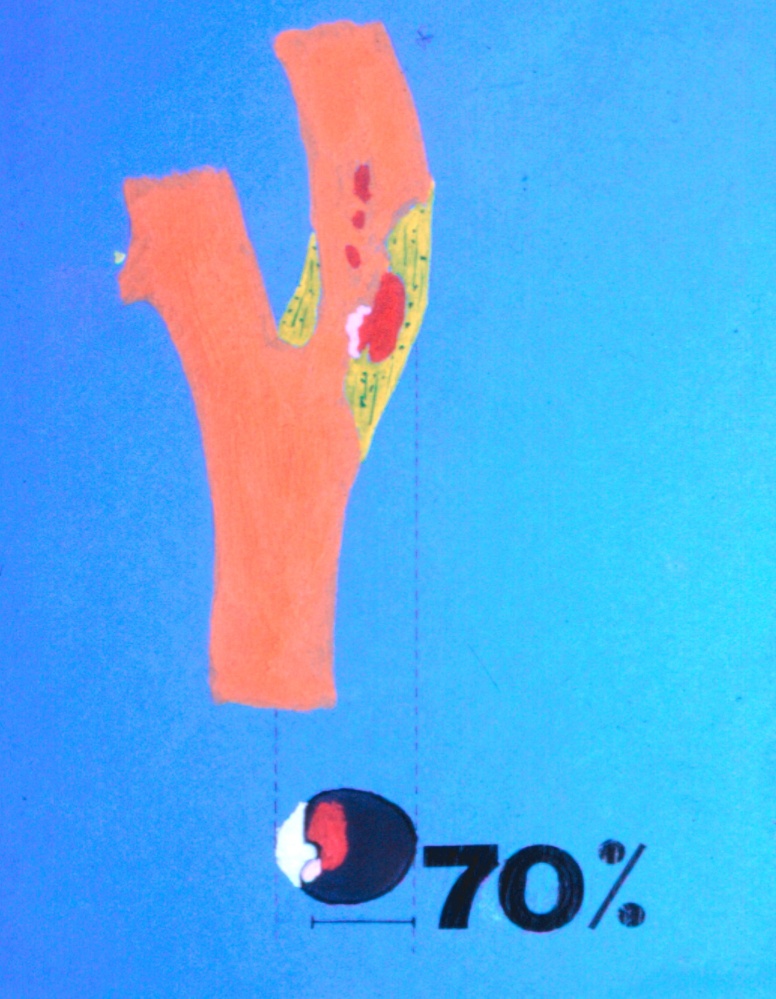 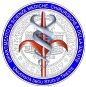 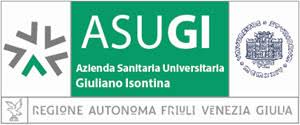 S.C. Clinica di Chirurgia Vascolare ed Endovascolare ASUGI Direttore Prof. Sandro Lepidi
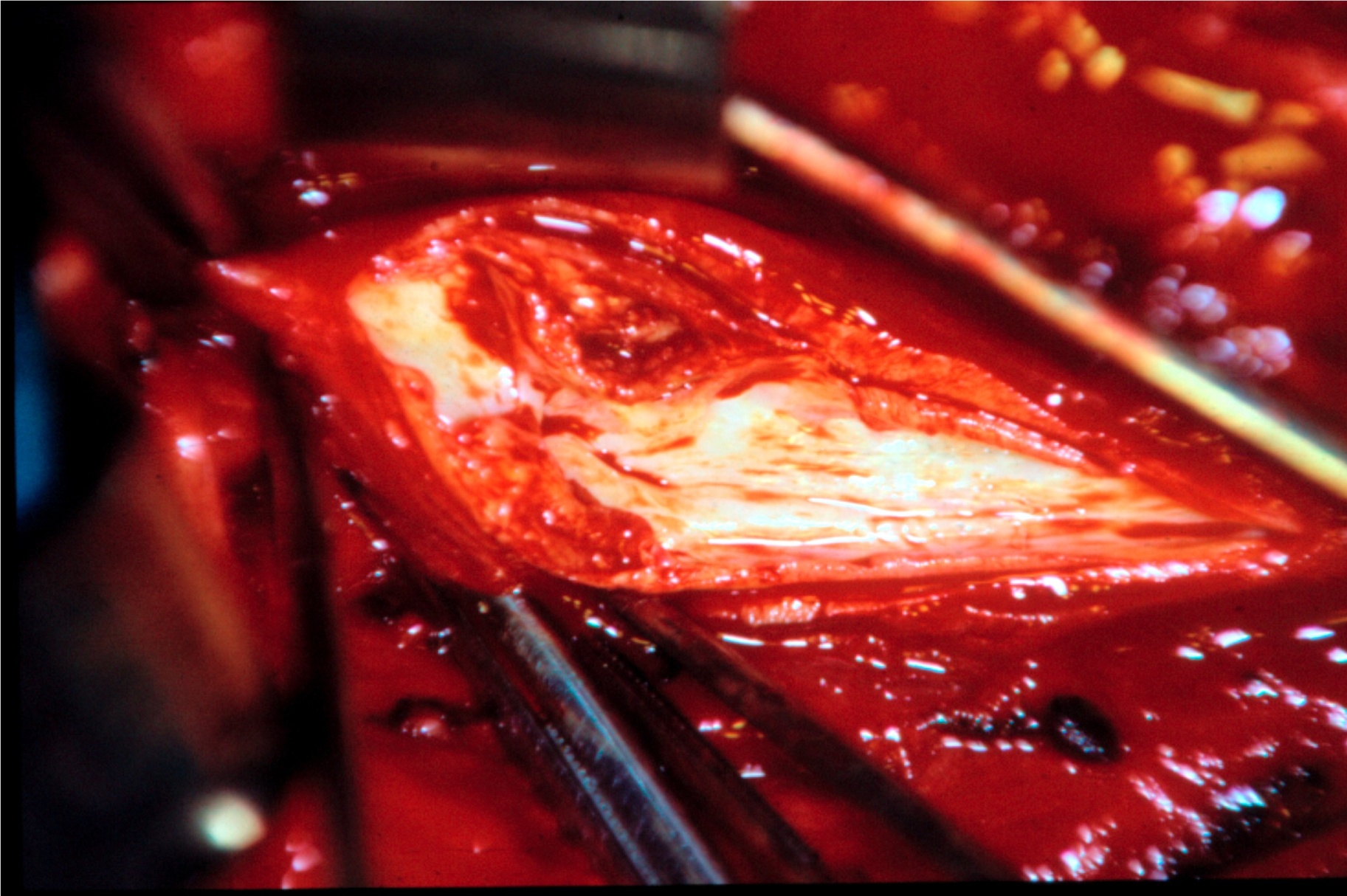 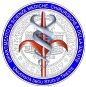 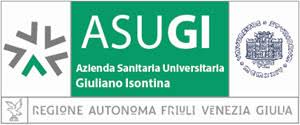 S.C. Clinica di Chirurgia Vascolare ed Endovascolare ASUGI Direttore Prof. Sandro Lepidi
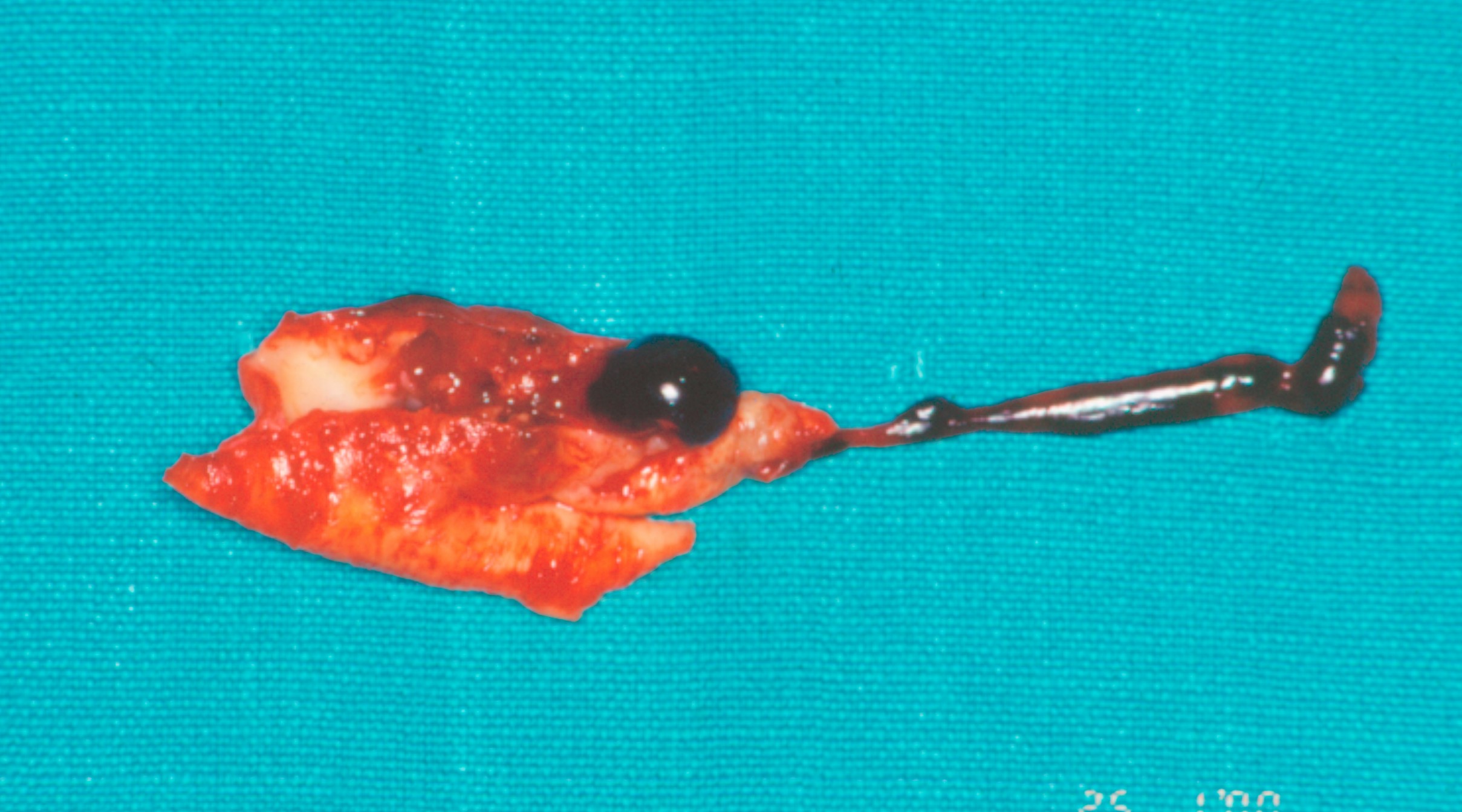 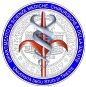 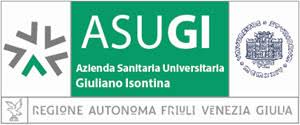 S.C. Clinica di Chirurgia Vascolare ed Endovascolare ASUGI Direttore Prof. Sandro Lepidi
Insufficienza cerebro-vascolare

TIA (Transient Ischemic Attack)
	“a brief episode of neurologic dysfunction resulting from focal temporary cerebral ischaemia, which is not associated with acute cerebral infarction “ 
STROKE
	“an episode of neurologic dysfunction caused by focal cerebral or retinal infarction, where infarction is defined as brain or retinal cell death, attributable to ischaemia, based on neuropathologic, neuroimaging, and/or clinical evidence of permanent injury.”
SILENT INFARCTION
	“imaging or neuropathological evidence of cerebral/retinal infarction without a history of acute neurological dysfunction attributable to the lesion.”
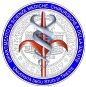 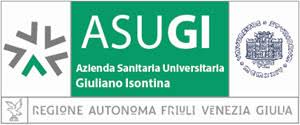 S.C. Clinica di Chirurgia Vascolare ed Endovascolare ASUGI Direttore Prof. Sandro Lepidi
Sintomi di Ischemia Emisferica
Territorio Carotideo
HEMI-SENSORY IMPAIRMENT (numbness, paraesthesia of face/arm/leg)

HEMI-MOTOR DEFICITS (weakness of face/arm/leg, or limb clumsiness)

HIGHER CORTICAL DYSFUNCTION (dysphasia/aphasia, visuospatial problems)
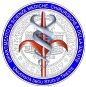 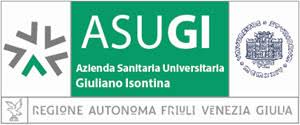 S.C. Clinica di Chirurgia Vascolare ed Endovascolare ASUGI Direttore Prof. Sandro Lepidi
Sintomi di Ischemia Emisferica
Territorio Carotideo
Crescendo TIAs: multiple TIAs within a short time period, with full recovery in between. The exact number and/or frequency has never been defined, but at least three events in 7 days would seem reasonable.

Stroke in evolution: fluctuating deficit (never fully back to normal) or a progressively worsening neurological deficit.

Amaurosis Fugax: (transient monocular blindness) refers to transient impairment or loss of vision in one eye.
	Occasionally, visual loss can be permanent because of retinal infarction (analogous to 	stroke)
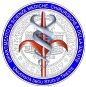 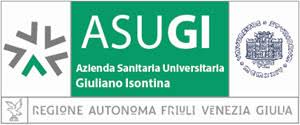 S.C. Clinica di Chirurgia Vascolare ed Endovascolare ASUGI Direttore Prof. Sandro Lepidi
Diagnosi

Anamnesi

Esame Obiettivo

Esami strumentali
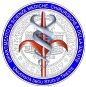 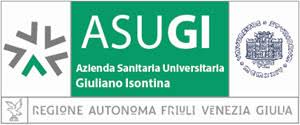 S.C. Clinica di Chirurgia Vascolare ed Endovascolare ASUGI Direttore Prof. Sandro Lepidi
Esame Obiettivo
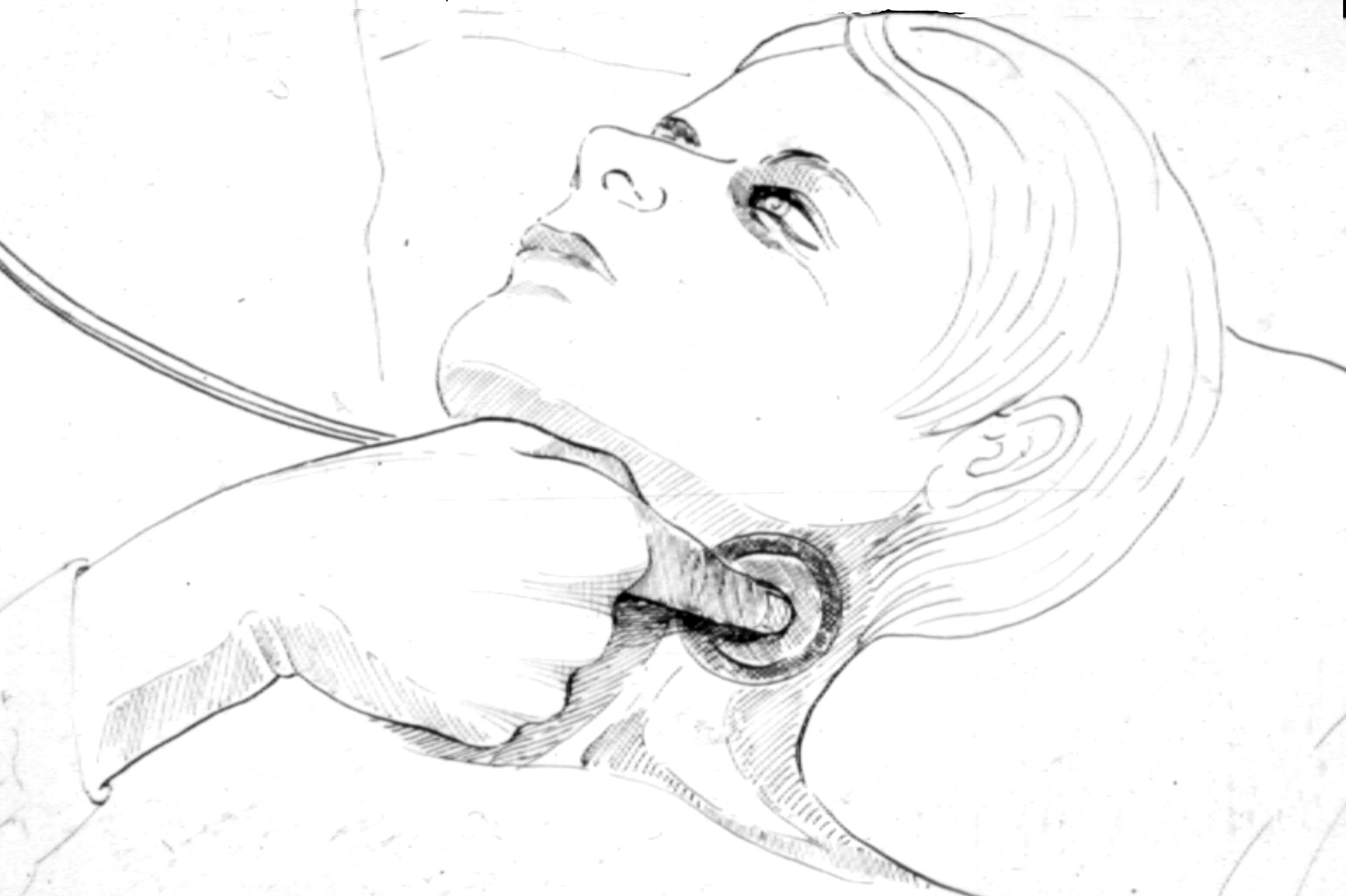 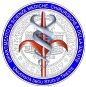 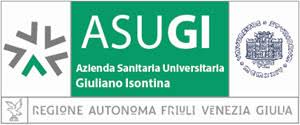 S.C. Clinica di Chirurgia Vascolare ed Endovascolare ASUGI Direttore Prof. Sandro Lepidi
Esami Strumentali

 Esami per valutare la stenosi, mirati alla carotide
Eco-color-Doppler
AngioTC
AngioRM
2) Esami per valutare lo stato del cervello e la presenza di infarti cerebrali ischemici 
TC (encefalo, truncus, cervelletto), AngioTC (circolo intracranico)
RM (encefalo, truncus, cervelletto), AngioRM (circolo intracranico)
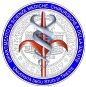 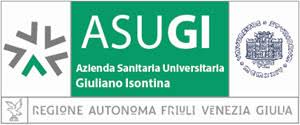 S.C. Clinica di Chirurgia Vascolare ed Endovascolare ASUGI Direttore Prof. Sandro Lepidi
Esami Strumentali
Indicazioni all’Eco-color-Doppler

Soffi carotidei

Sintomatologia da insufficienza Cerebro-vascolare

Check-up nelle persone di età > 65 anni con storia di CAD, fumo e ipercolesterolemia
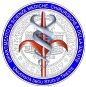 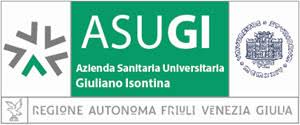 S.C. Clinica di Chirurgia Vascolare ed Endovascolare ASUGI Direttore Prof. Sandro Lepidi
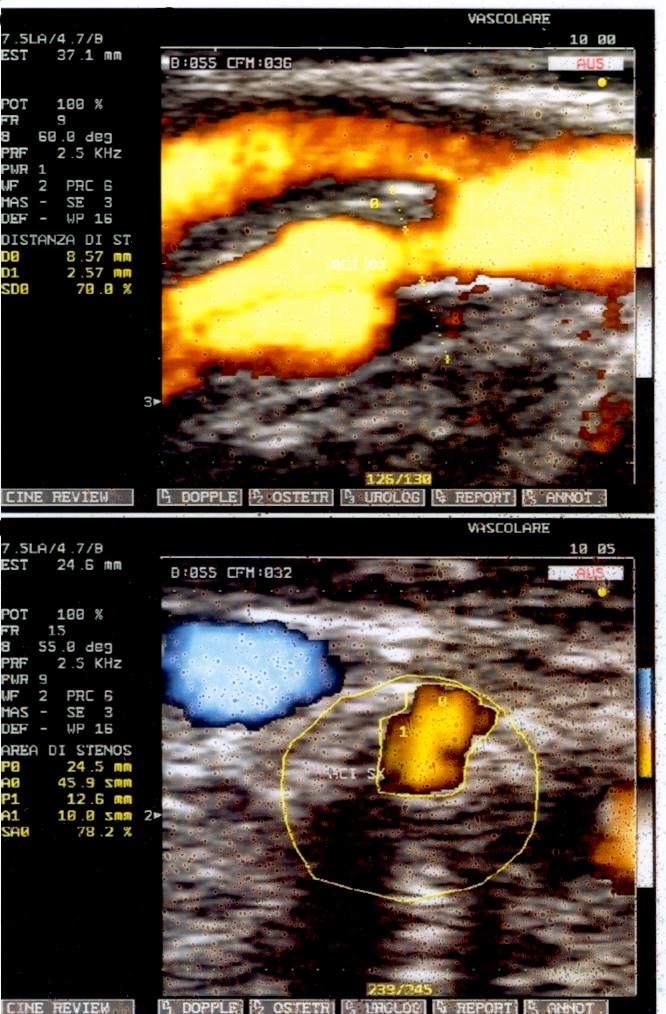 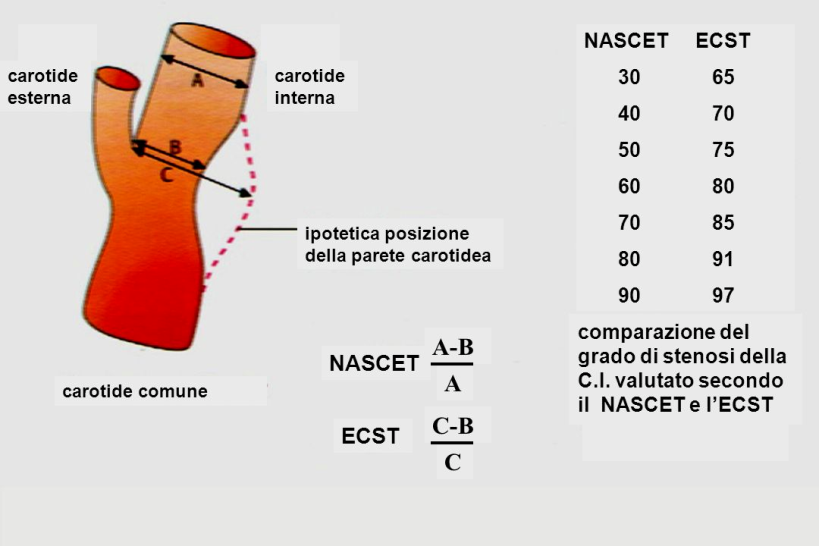 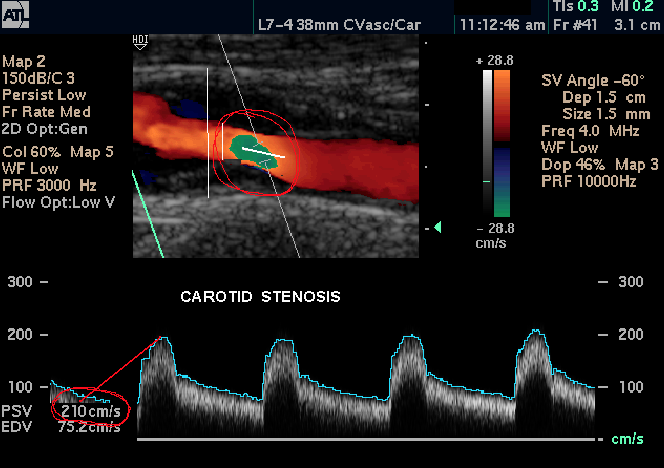 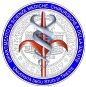 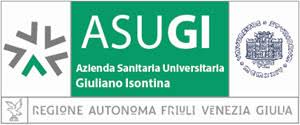 S.C. Clinica di Chirurgia Vascolare ed Endovascolare ASUGI Direttore Prof. Sandro Lepidi
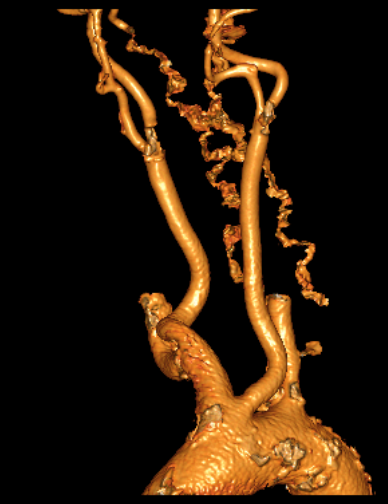 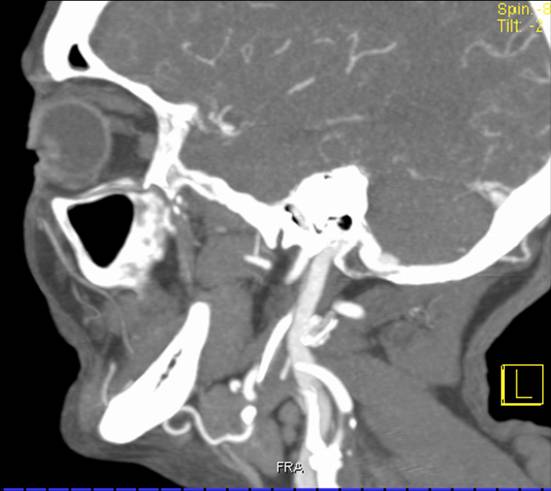 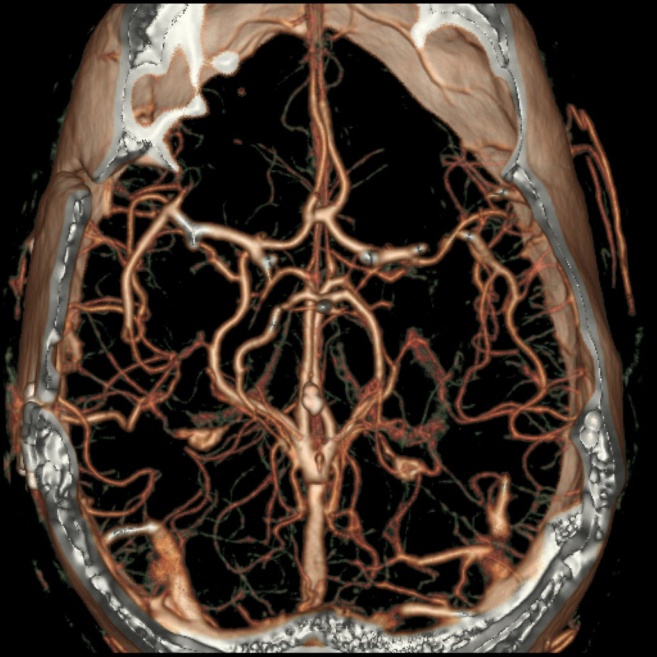 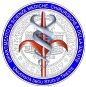 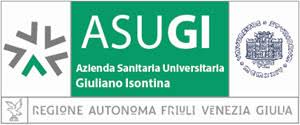 S.C. Clinica di Chirurgia Vascolare ed Endovascolare ASUGI Direttore Prof. Sandro Lepidi
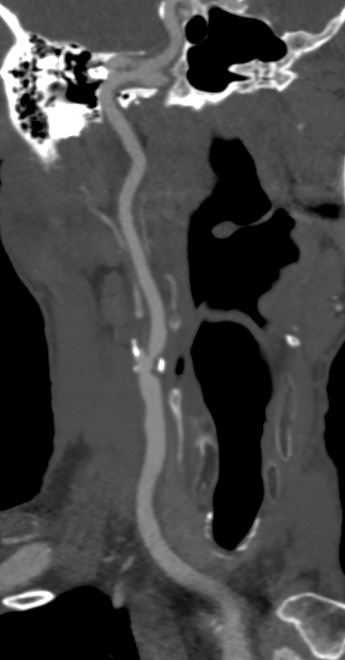 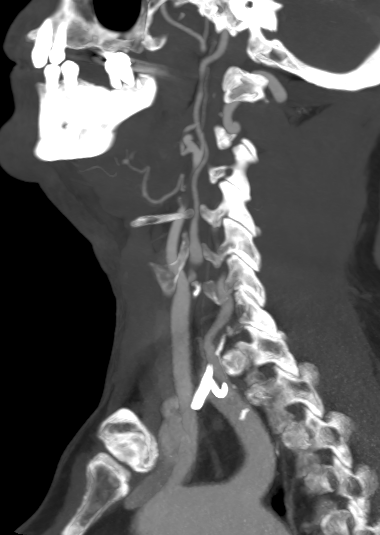 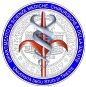 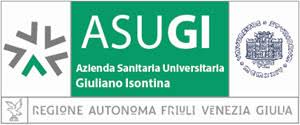 S.C. Clinica di Chirurgia Vascolare ed Endovascolare ASUGI Direttore Prof. Sandro Lepidi
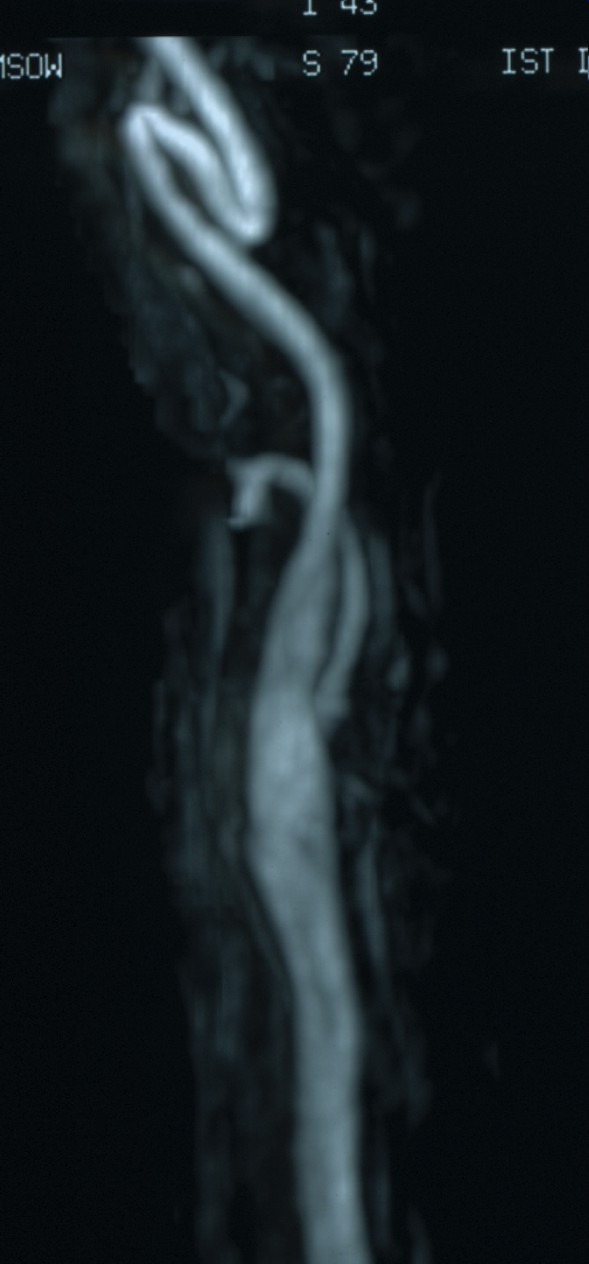 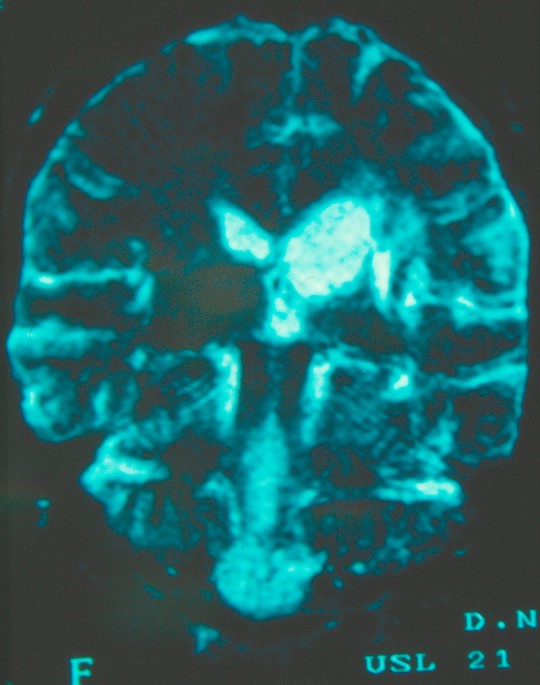 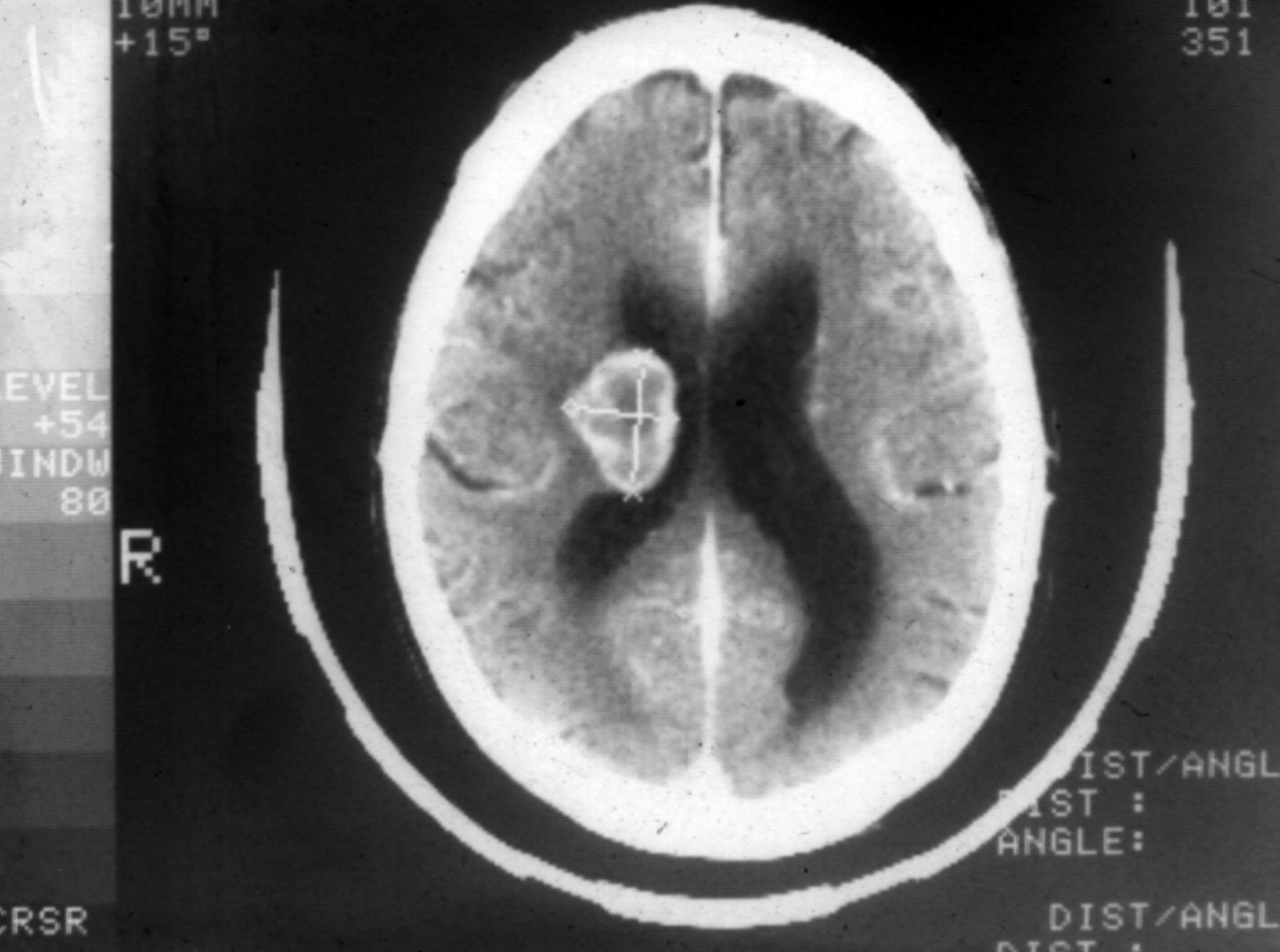 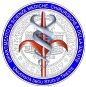 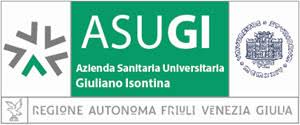 S.C. Clinica di Chirurgia Vascolare ed Endovascolare ASUGI Direttore Prof. Sandro Lepidi
Surgical history of carotid surgery…
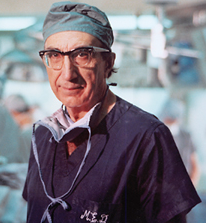 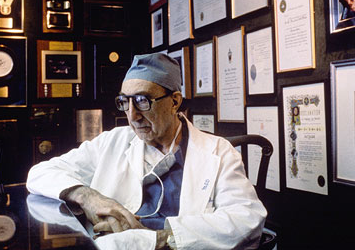 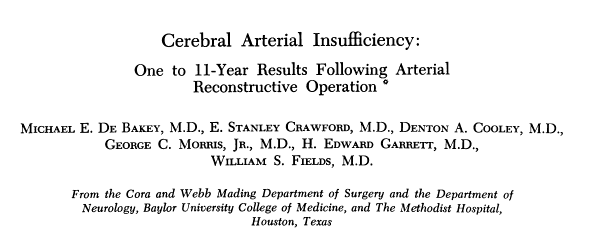 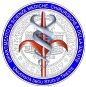 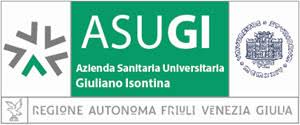 S.C. Clinica di Chirurgia Vascolare ed Endovascolare ASUGI Direttore Prof. Sandro Lepidi
Indications for surgical treatment:

Two categories:

Stroke prevention for asymptomatic patients

Stroke prevention for new neurological events for symptomatic patients
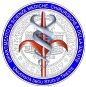 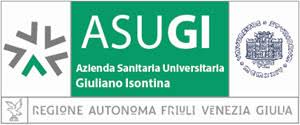 S.C. Clinica di Chirurgia Vascolare ed Endovascolare ASUGI Direttore Prof. Sandro Lepidi
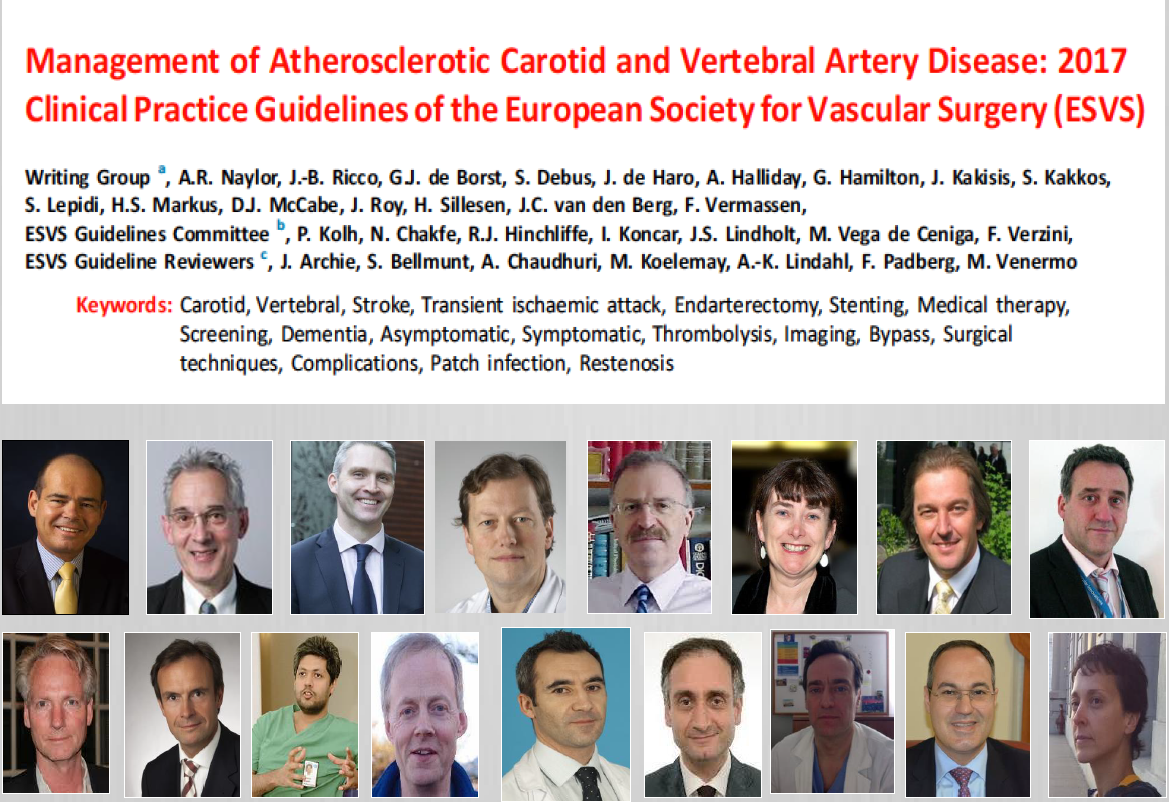 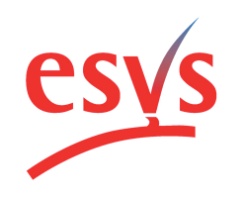 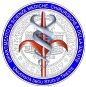 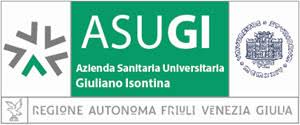 S.C. Clinica di Chirurgia Vascolare ed Endovascolare ASUGI Direttore Prof. Sandro Lepidi
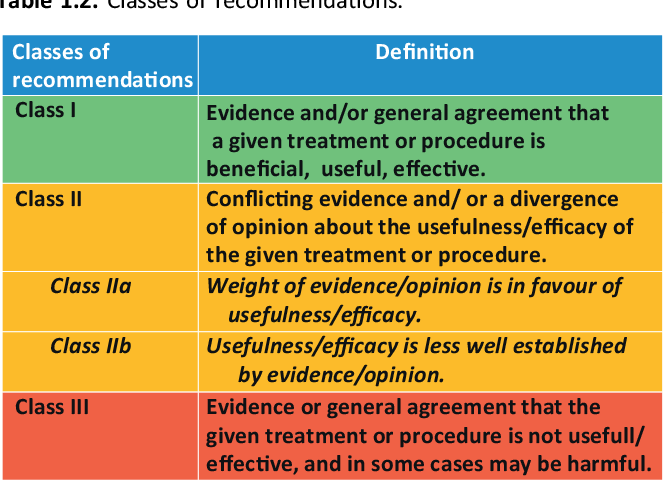 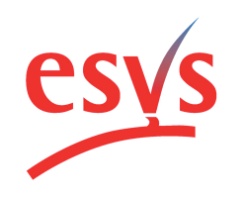 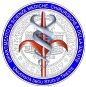 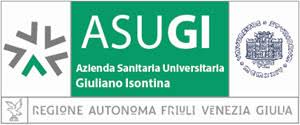 S.C. Clinica di Chirurgia Vascolare ed Endovascolare ASUGI Direttore Prof. Sandro Lepidi
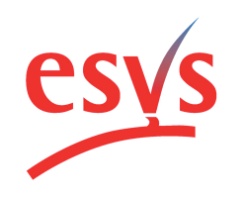 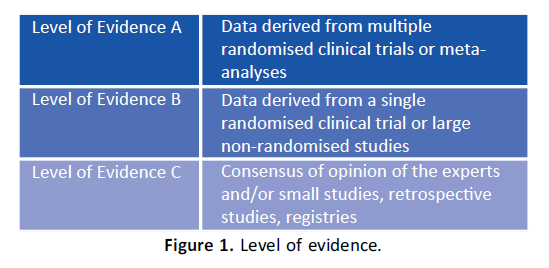 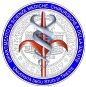 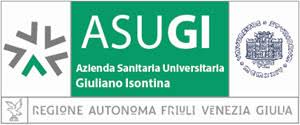 S.C. Clinica di Chirurgia Vascolare ed Endovascolare ASUGI Direttore Prof. Sandro Lepidi
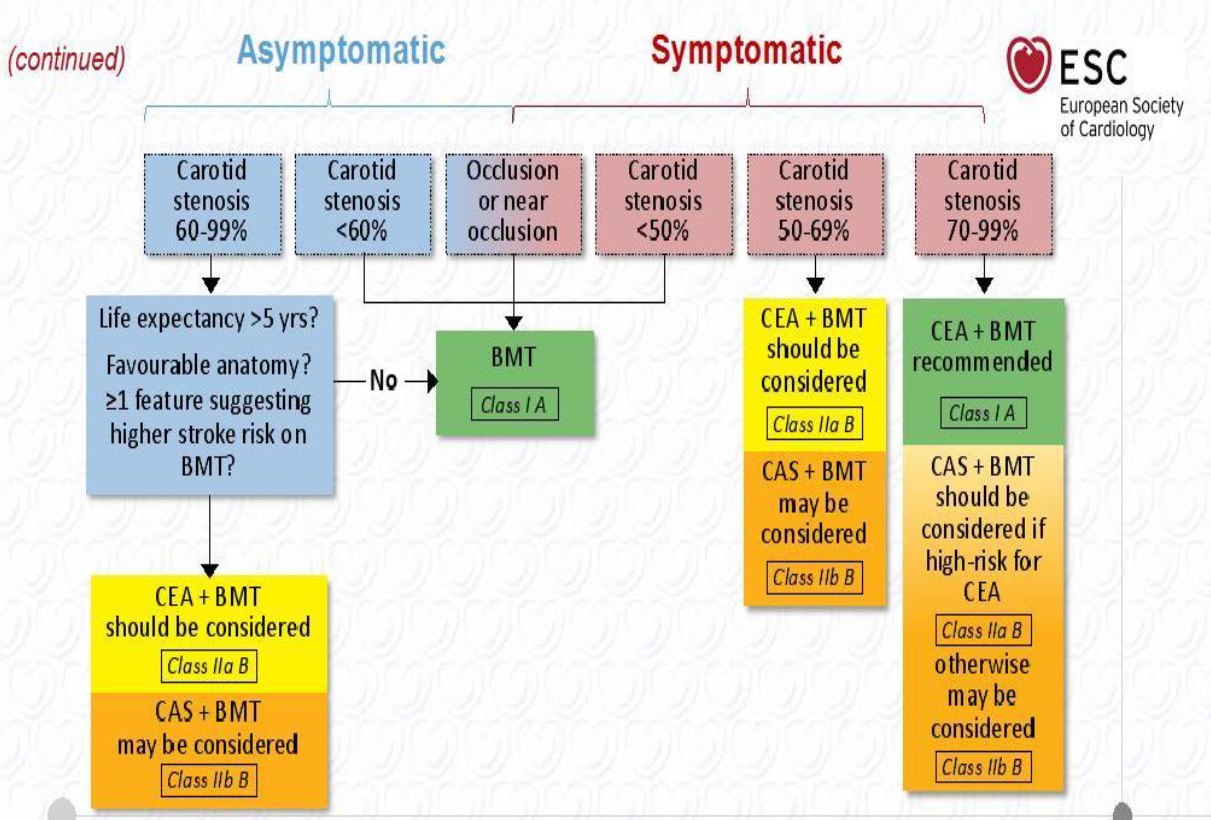 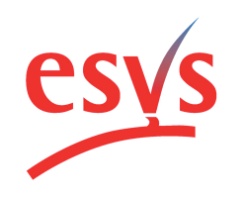 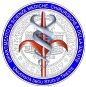 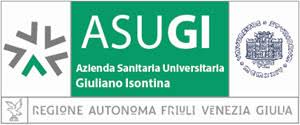 S.C. Clinica di Chirurgia Vascolare ed Endovascolare ASUGI Direttore Prof. Sandro Lepidi
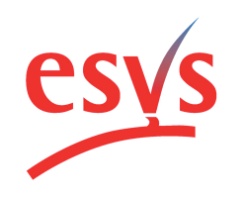 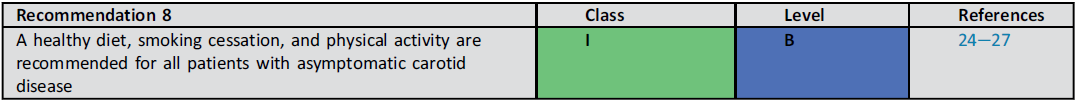 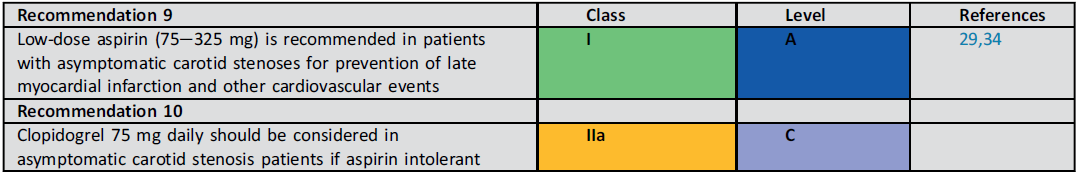 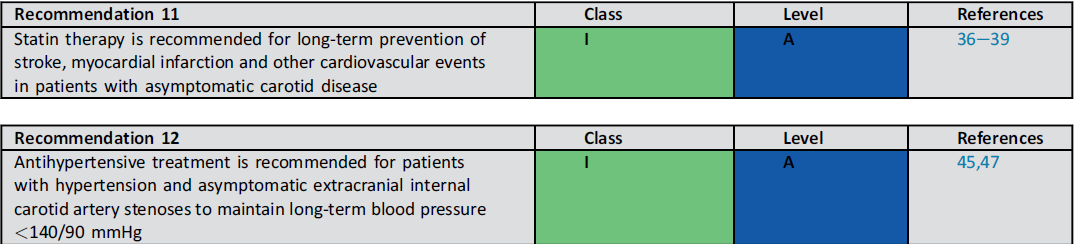 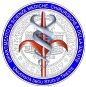 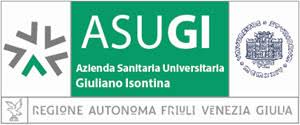 S.C. Clinica di Chirurgia Vascolare ed Endovascolare ASUGI Direttore Prof. Sandro Lepidi
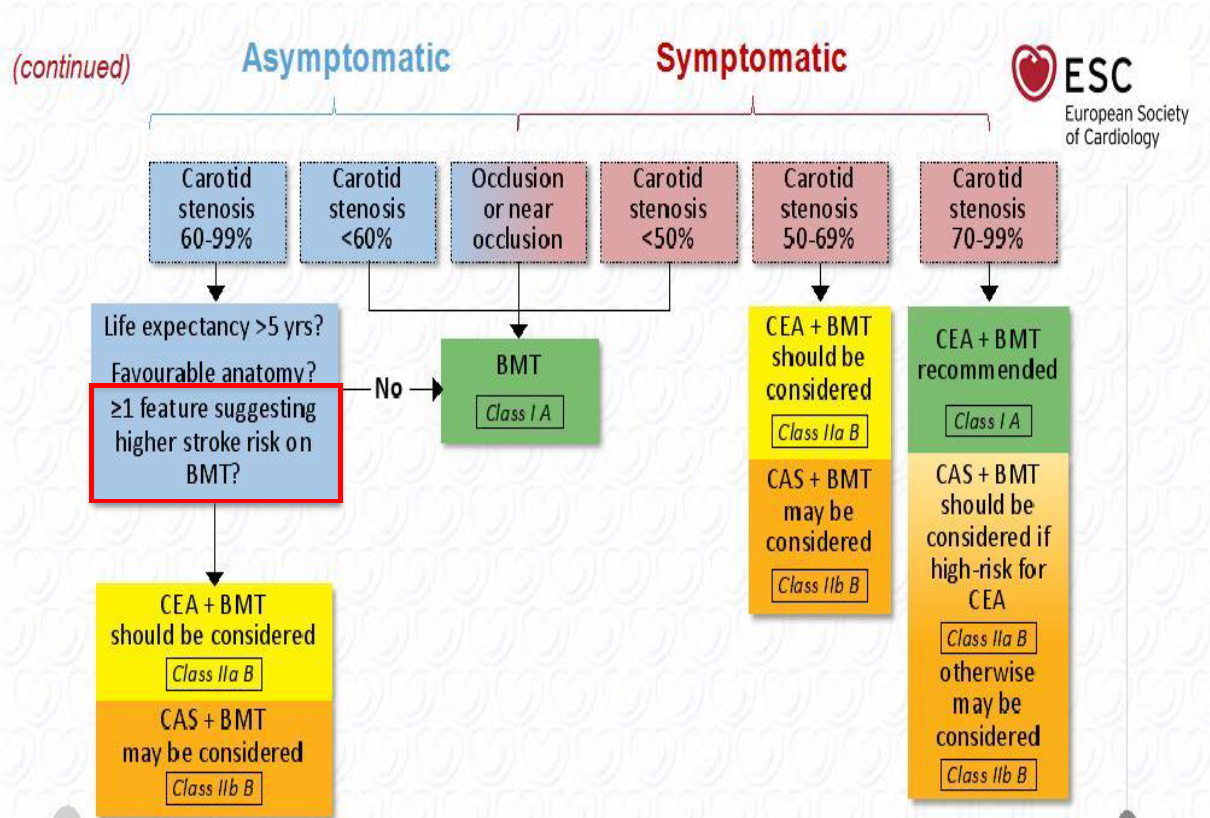 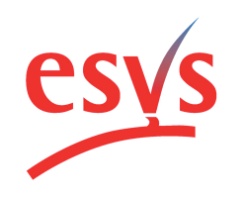 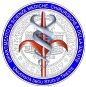 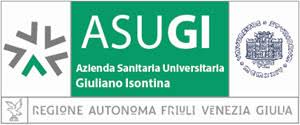 S.C. Clinica di Chirurgia Vascolare ed Endovascolare ASUGI Direttore Prof. Sandro Lepidi
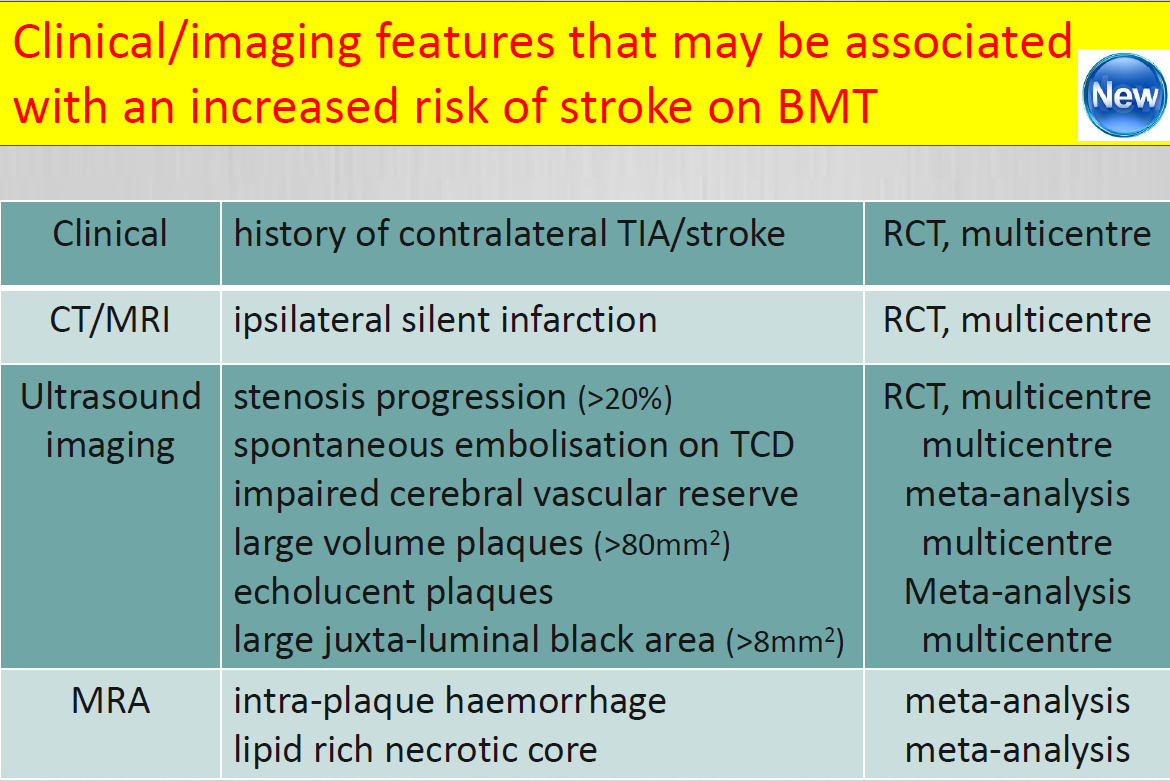 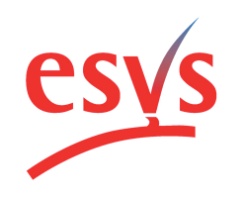 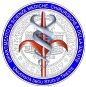 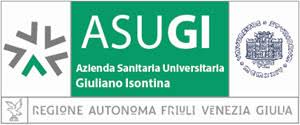 S.C. Clinica di Chirurgia Vascolare ed Endovascolare ASUGI Direttore Prof. Sandro Lepidi
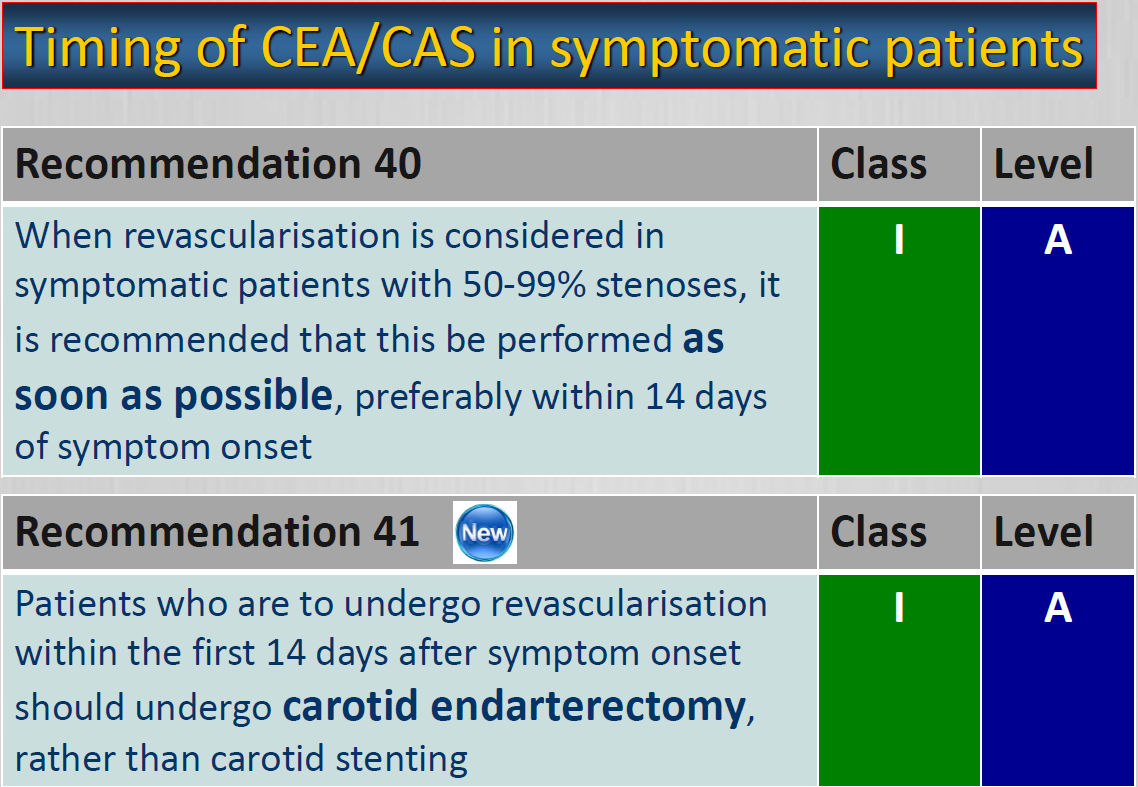 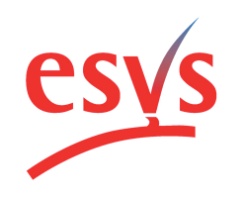 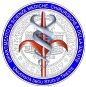 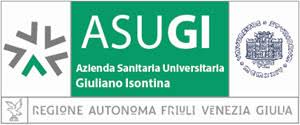 S.C. Clinica di Chirurgia Vascolare ed Endovascolare ASUGI Direttore Prof. Sandro Lepidi
Controindicazioni:
Ragioni tecniche: obliterazione carotide interna
Infarto cerebrale in atto
Lesioni a tandem: stenosi intracranica > 80%
Decadimento psichico grave
L’età anagrafica non costituisce controindicazione all’intervento